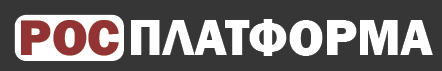 Российская виртуализацияи три грани санкционно-устойчивого программного обеспеченияВладимир Рубанов
Зачем нам российское программное обеспечение
Устойчивость к санкциям – невозможность ограничить использование ПО:
Юридически
Технически
Потенциальная возможность автономной доработки, исправления ошибок и поддержки даже в условиях полной изоляции
Развитие отечественных специалистов и ИТ-отрасли в целом. Экономические выгоды
Цифровой суверенитет
Три аспекта цифрового суверенитетапрограммного обеспечения
Суверенитет
безопасности
Суверенитет юрисдикции
Суверенитет
разработки
Суверенное ПО в России
Юридические критерии российского ПО (суверенитет юрисдикции):
ФЗ-188 от 29.06.2015
Российское юр.лицо с российским контролем (более 50%)
Исключительные права на составное произведение из:
Лицензированных компонентов с исходными кодами и правом на модификацию и распространение
Заимствованных открытых (open-source) компонентов
Собственных разработок
Отчисления зарубежным бенефициарам не более 30% выручки 
Технологическая независимость ПО (суверенитет разработки):
Наличие полных исходных кодов в России
Локальная инфраструктура разработки и сборки
Локальные специалисты, R&D и поддержка
Защита информации (суверенитет безопасности):
Контроль «закладок», утечек данных, устойчивости к взломам и т.п.
Доработки и сертификация продуктов по требованиям ФСТЭК, ФСБ и др.
Как сделать российское ПО: варианты
Создавать «с нуля» полностью силами российских специалистов
Наиболее престижно, но дорого и долго – утопично для сложных продуктов
Создавать на основе доработки открытых и свободных международных компонентов (open-source)
Оптимальный вариант для «быстрого старта», но необходимые технологии доступны не во всех областях / не на должном уровне качества
Использовать трансфер зарубежных технологий с глубокой степенью локализации и достаточным набором прав на независимую разработку
«… создать агентство по технологическому развитию, которое будет оказывать предприятиям помощь в приобретении зарубежных патентов и лицензий» - В.В. Путин, послание Федеральному собранию, дек. 2015
Росплатформа: совмещаем всё вместе
Технологически независимое ПОна основе комбинации:
Доработанных свободных (open-source)международных компонентов 
Лицензированных «с потрохами»технологий партнеров-международных лидеров(с достаточными правами надальнейшую независимую разработку)
Собственных разработок «с нуля» (с постепенным повышением доли)
Локальная инфраструктура разработки и специалисты
Международное сотрудничество
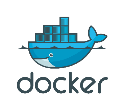 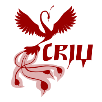 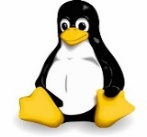 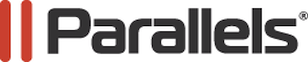 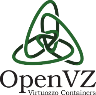 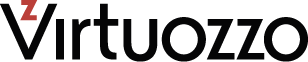 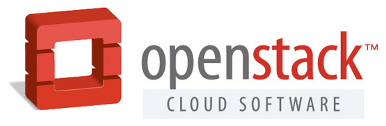 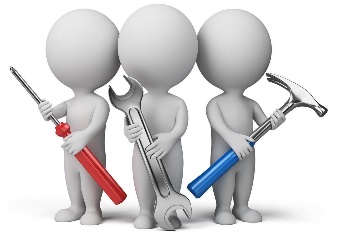 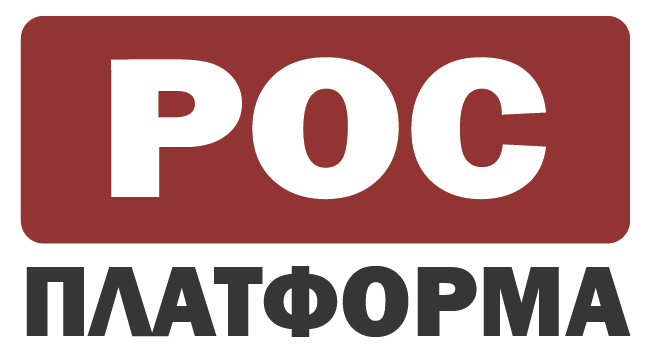 Росплатформа: что в итоге
Р-Виртуализация - серверная виртуализация 2-в-1:
Контейнеры: чемпион в эффективности (по плотности и скорости) виртуализации Linux-нагрузок
Гипервизор: полноценные виртуальные машины
Р-Хранилище – программно-определяемое хранилище данных (интегрируется с виртуализацией)
Р-Линукс – легковесная операционная система для специализированных облачных применений
Международное сотрудничество – обязательно!
Продажи на глобальном рынке, конкуренция с сильнейшими, получение обратной связи от всего мирового сообщества
Взаимодействие с мировым upstream для открытых компонентов – совместная разработка на острие мирового прогресса, включая лидерство в отдельных подпроектах
Поддержка совместимости и интероперабельности с закрытыми западными продуктами, включая открытые стандарты, средства миграции, «переходники»
Совместная коллективная разработка в контуре BRICS и других стран, заинтересованных в технологической независимости
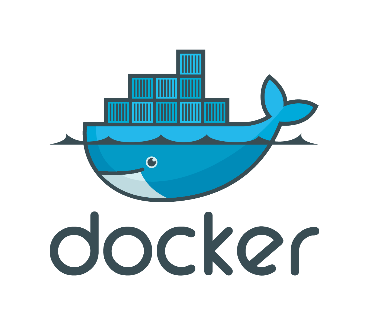 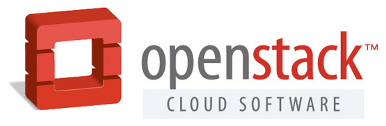 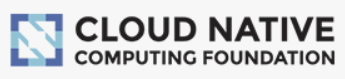 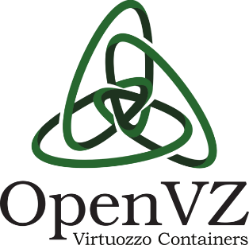 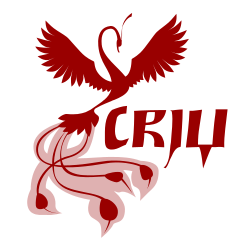 Международные проектыс активным участием Parallels/Virtuozzo/Росплатформа
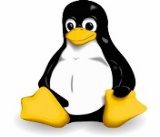 Linux
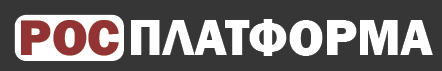 Владимир Рубанов
Управляющий директор "Росплатформа", к.ф.-м.н.
+7-916-117-2528